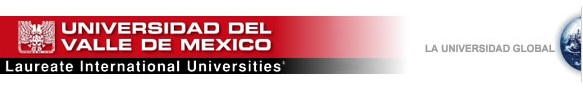 Haga Sinergia

La sinergia se alcanza cuando, dos partes en disputa, utilizan su capacidad creativa para buscar una solución, mejor que las propuestas de cada uno individualmente. 

La sinergia se nutre directamente del hábito 4: “Piense Ganar/Ganar” y el hábito 5: “Busque primero comprender y luego ser comprendido”. 

La esencia fundamental en la sinergia es que, el todo, es mayor que la suma de sus partes.
2 + 2 = 5
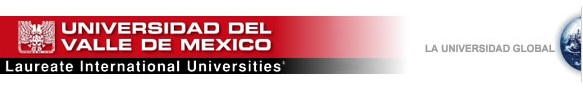 Interdependencia
PROCURE PRIMERO COMPRENDER Y DESPUES SER COMPRENDIDO
SINERGICE
VICTORIA PUBLICA
PIENSE EN
GANAR - GANAR
Independencia